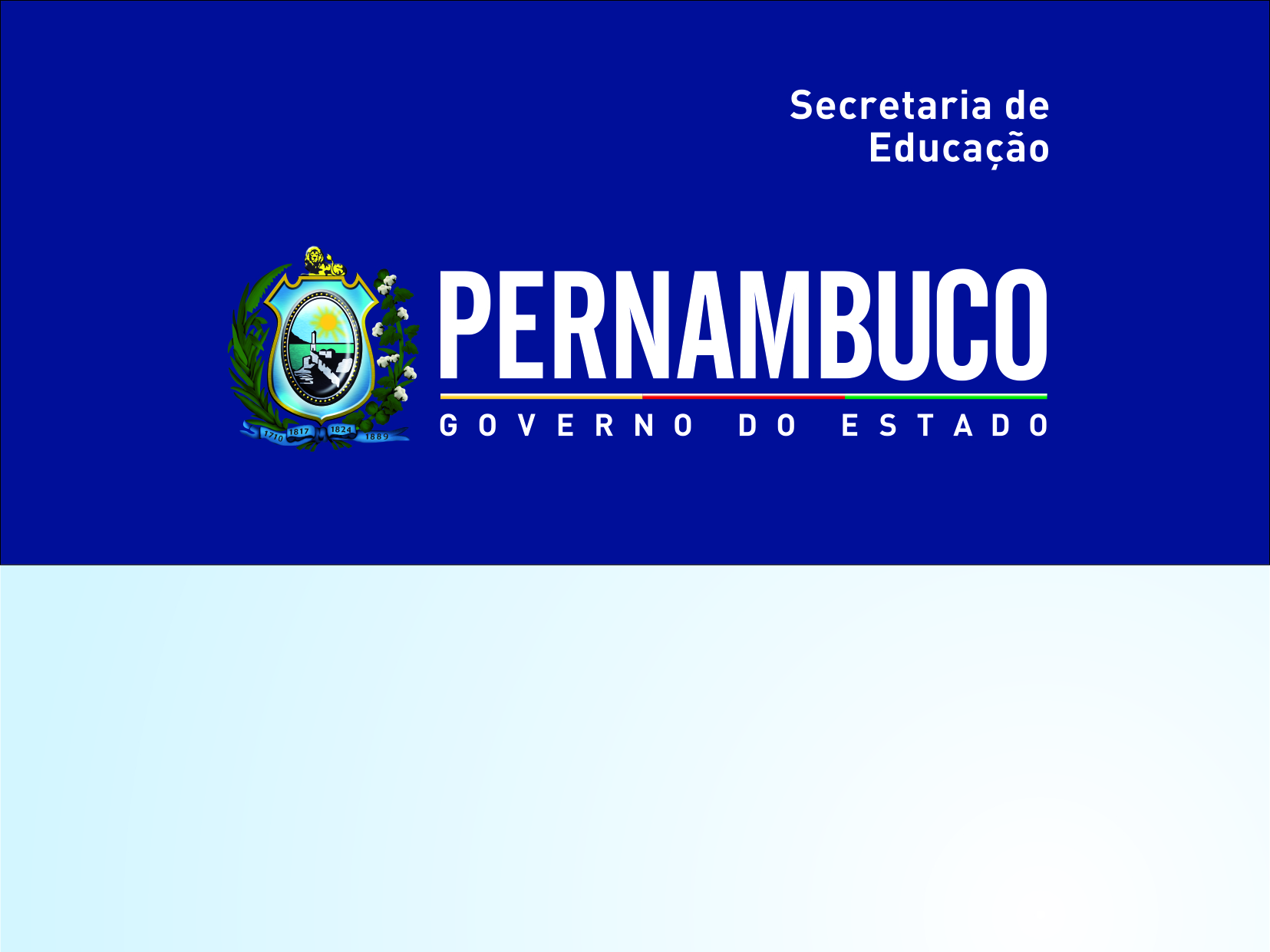 Ciências Humanas e suas Tecnologias - História
Ensino Médio, 2ª Série
A Confederação do Equador
História,  2ª Série
A Confederação do Equador
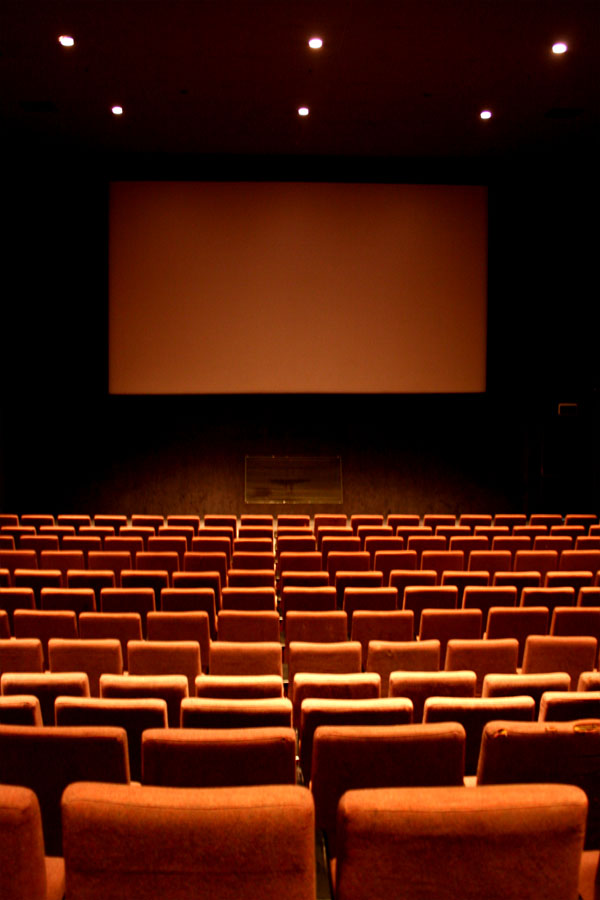 Cine história
APRESENTA
Caneca da
Liberdade
Imagem: Fernando de Sousa from Melbourne, Australia  /  Creative Commons Attribution-Share Alike 2.0 Generic.
História,  2ª Série
A Confederação do Equador
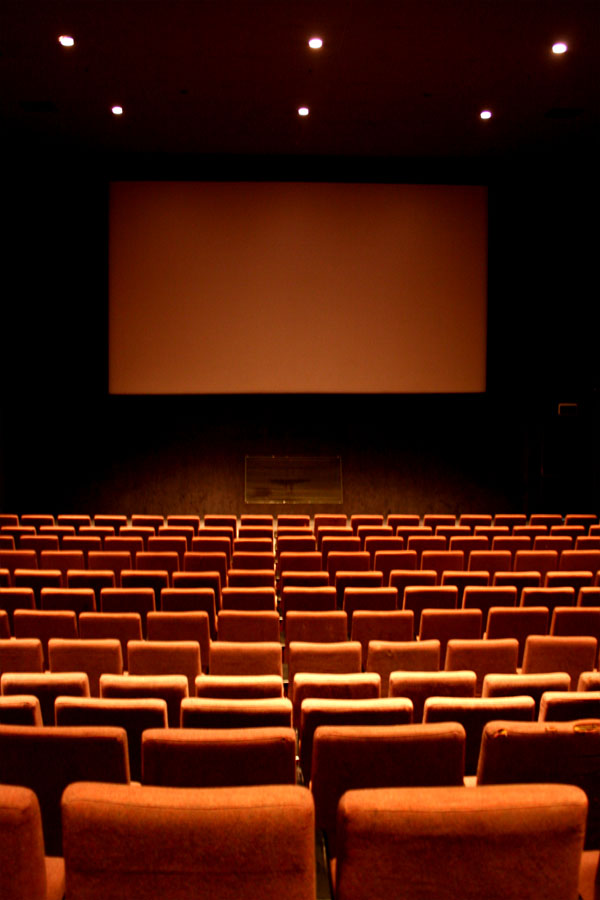 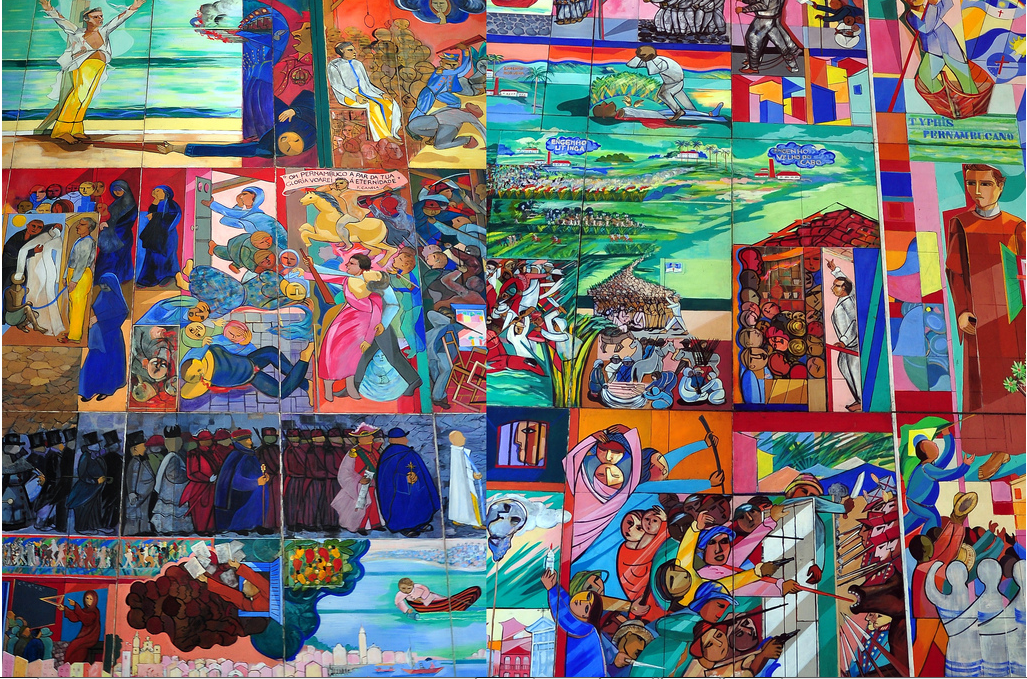 Um menino
segura uma caneca,
feita pelo pai.
A caneca da 
LIBERDADE!
Imagem: Cícero Dias / Recorte do Painel,Revolta de 1817,1881 / Casa da Cultura do Recife.
Imagem: Fernando de Sousa from Melbourne, Australia  /  Creative Commons Attribution-Share Alike 2.0 Generic.
História,  2ª Série
A Confederação do Equador
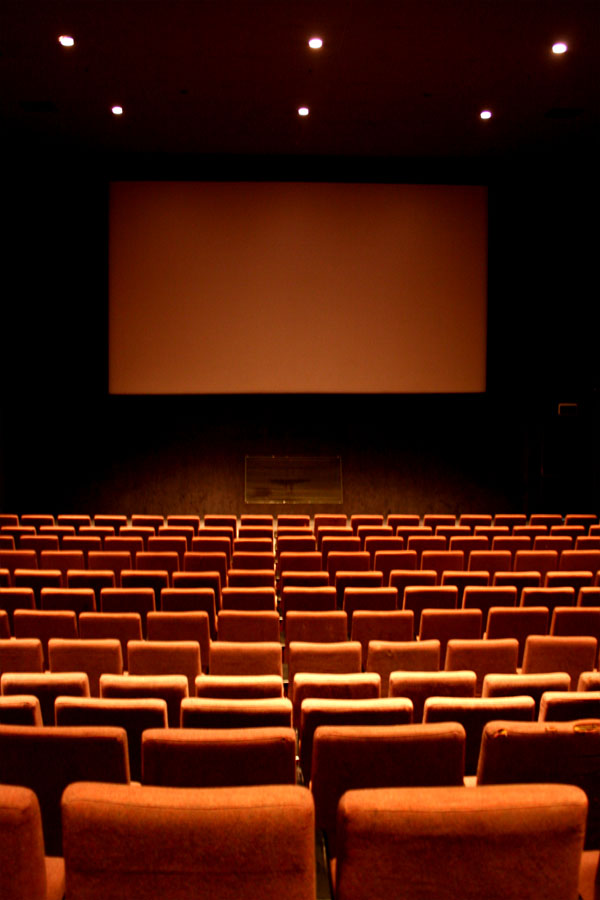 O menino torna-se
Frei Caneca,
Professor de Retórica e
Geometria no Convento
do Carmo em 1803.
Participou da Revolução
Pernambucana de 1817
Foi preso e enviado para 
Salvador, onde ficou detido
até 1821.
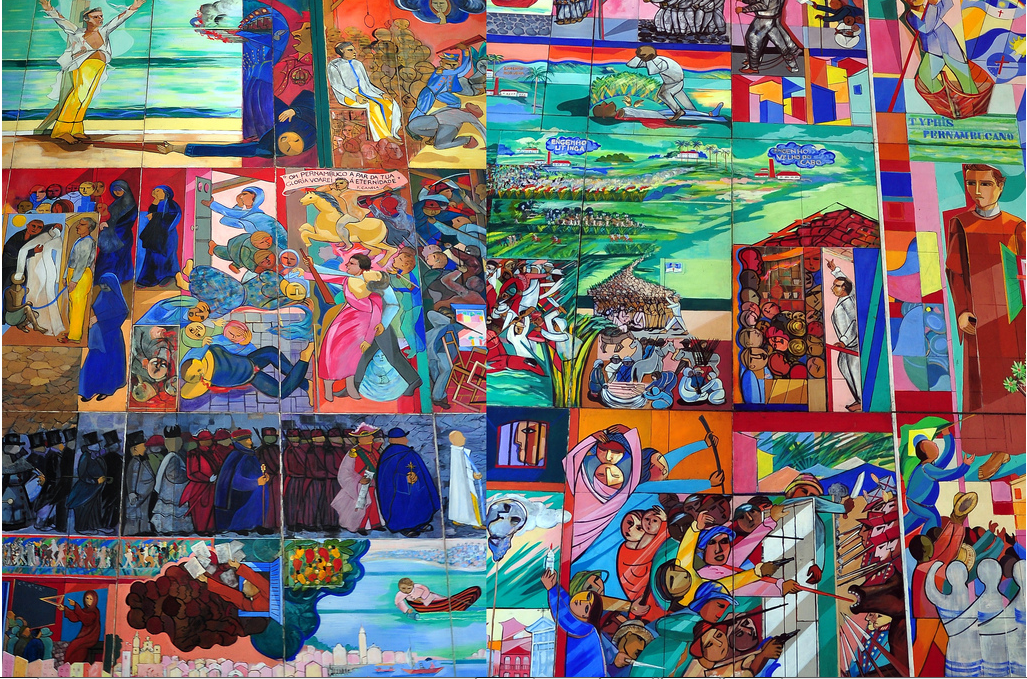 Imagem: Cícero Dias / Recorte do Painel,Revolta de 1817,1881 / Casa da Cultura do Recife.
História,  2ª Série
A Confederação do Equador
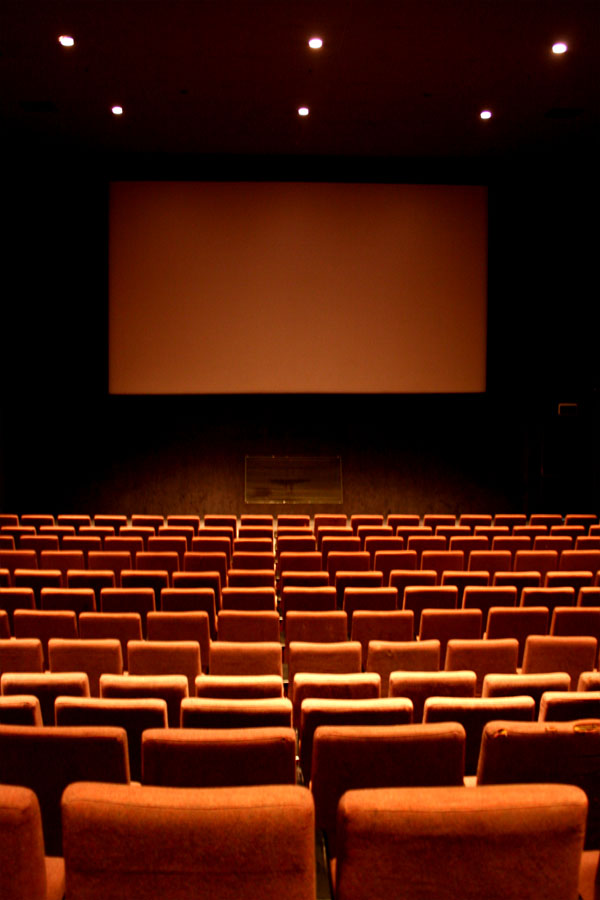 Em 1823, na província de
Pernambuco, a crise econômica
acendeu o espírito de rebeldia
da sociedade pernambucana.
Imagem: Fernando de Sousa from Melbourne, Australia  /  Creative Commons Attribution-Share Alike 2.0 Generic.
História,  2ª Série
A Confederação do Equador
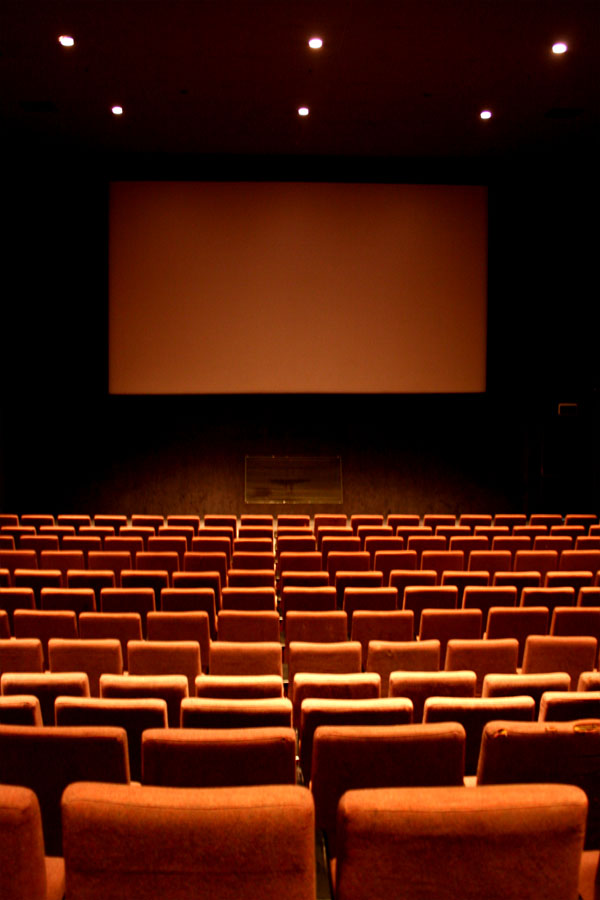 Pernambuco se constituía no maior 
foco de liberalismo, reforçando
mais ainda a tradição libertária
dos pernambucanos.
essas ideias contrariavam
o imperador Pedro I.
Imagem: Fernando de Sousa from Melbourne, Australia  /  Creative Commons Attribution-Share Alike 2.0 Generic.
História,  2ª Série
A Confederação do Equador
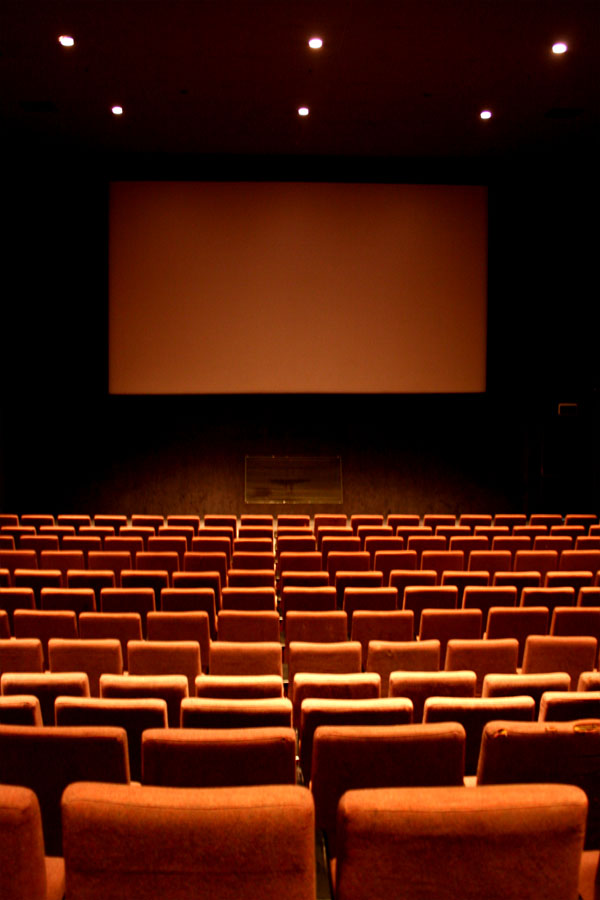 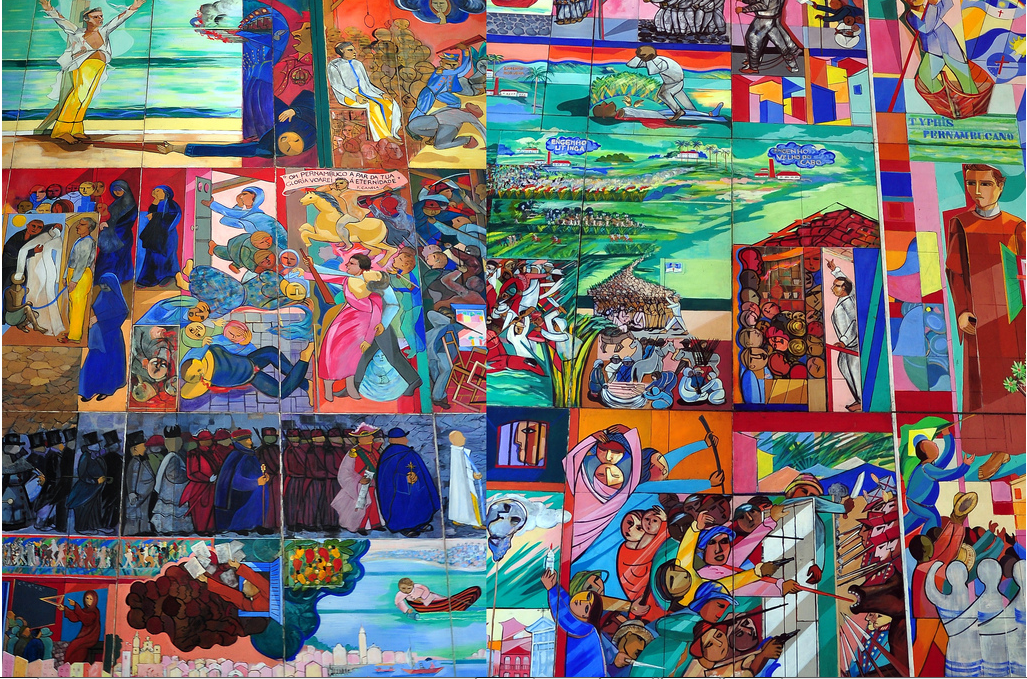 Recife 1823/1824

Frei Caneca
Distribui o Typhis
Pernambucano,
Jornal da oposição
ao governo de
Dom Pedro I.
Imagem: Cícero Dias / Recorte do Painel,Revolta de 1817,1881 / Casa da Cultura do Recife.
Imagem: Fernando de Sousa from Melbourne, Australia  /  Creative Commons Attribution-Share Alike 2.0 Generic.
História,  2ª Série
A Confederação do Equador
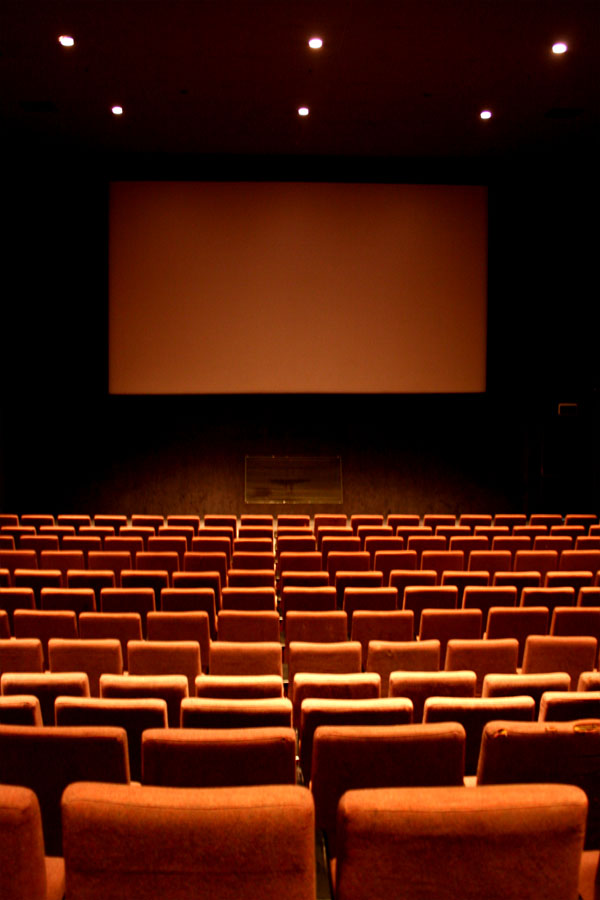 Em 1824 os pernambucanos queriam
Paes de Andrade para presidir a província.
O imperador, para fazer valer sua indicação
de Francisco Pais Barreto,
ordena o bloqueio militar do Recife.
Imagem: Fernando de Sousa from Melbourne, Australia  /  Creative Commons Attribution-Share Alike 2.0 Generic.
História,  2ª Série
A Confederação do Equador
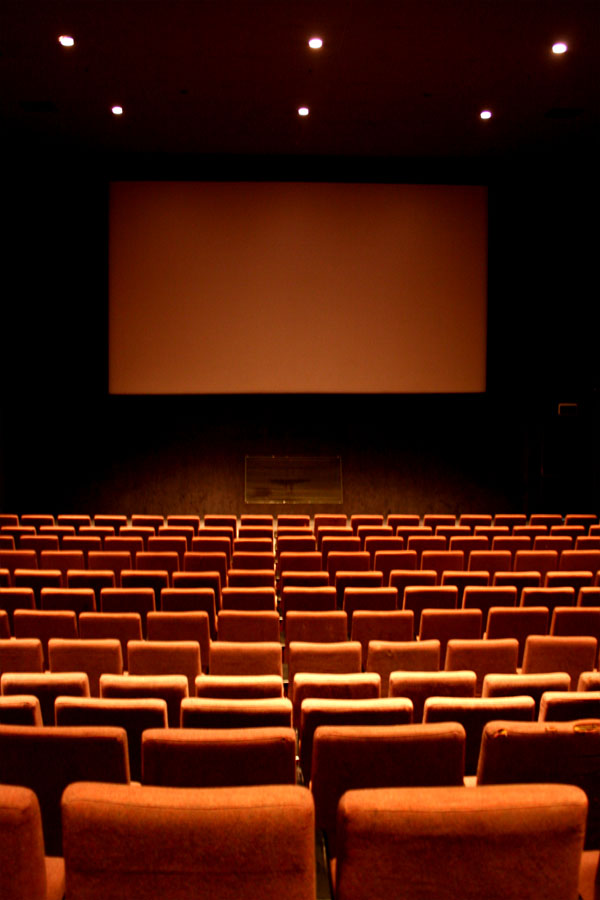 Há boatos que Portugal quer
restabelecer o domínio
Português no Brasil.
D. Pedro ordena a retirada da divisão
naval 	que bloqueava o Recife.
Imagem: Fernando de Sousa from Melbourne, Australia  /  Creative Commons Attribution-Share Alike 2.0 Generic.
História,  2ª Série
A Confederação do Equador
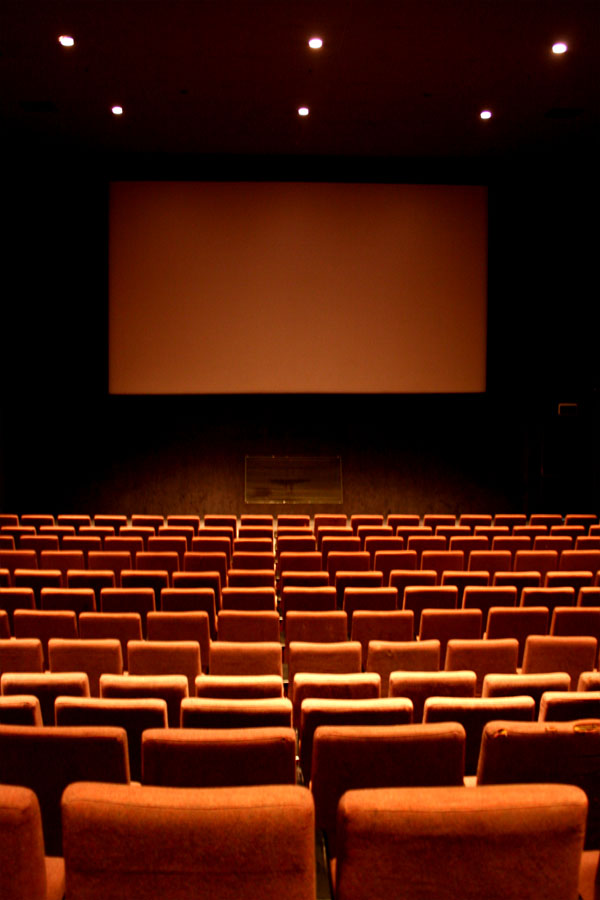 Com a dissolução da Assembleia
Nacional Constituinte em 1823 e a notícia que
Se elaborava uma Constituição outorgada,
Paes de Andrade, liderando um grupo de 
Fortes convicções liberais e republicanas, lançou em 2 de julho de 1824 um Manifesto, praticamente rompendo com o governo de Rio de Janeiro.
Imagem: Fernando de Sousa from Melbourne, Australia  /  Creative Commons Attribution-Share Alike 2.0 Generic.
História,  2ª Série
A Confederação do Equador
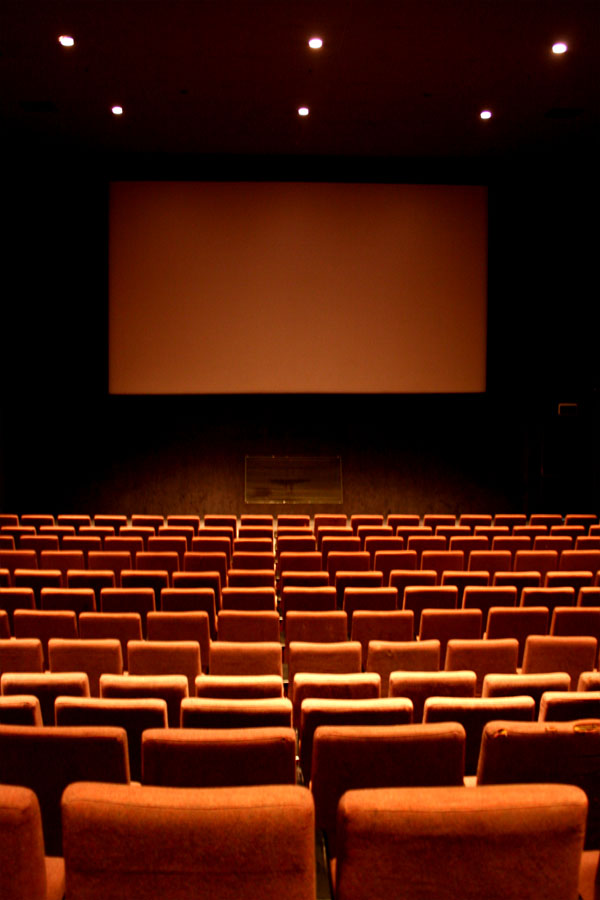 A
Confederação
Do Equador
Imagem: Fernando de Sousa from Melbourne, Australia  /  Creative Commons Attribution-Share Alike 2.0 Generic.
História,  2ª Série
A Confederação do Equador
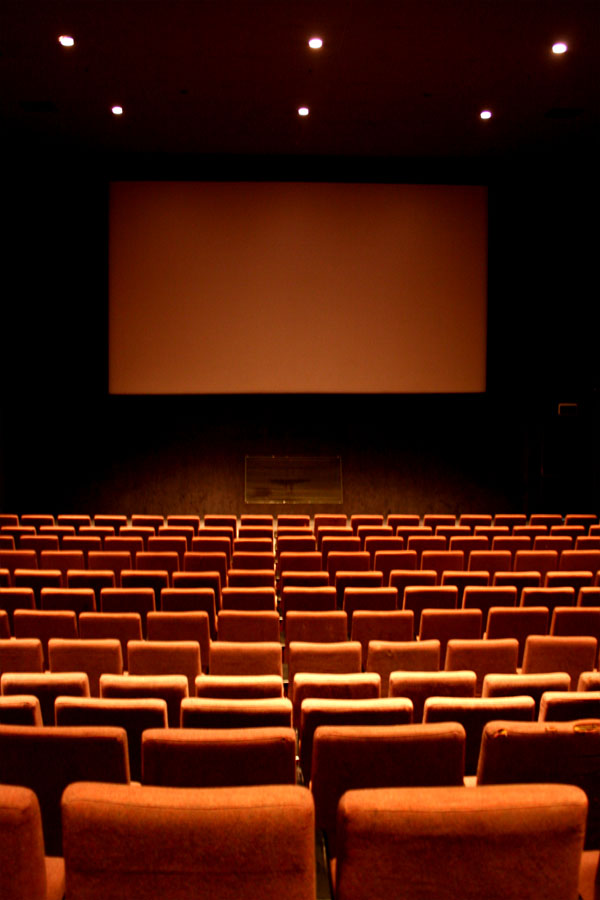 Em 2 de julho de 1824,
Paes de Andrade
proclamou a 
Confederação do Equador.
Imagem: Fernando de Sousa from Melbourne, Australia  /  Creative Commons Attribution-Share Alike 2.0 Generic.
História,  2ª Série
A Confederação do Equador
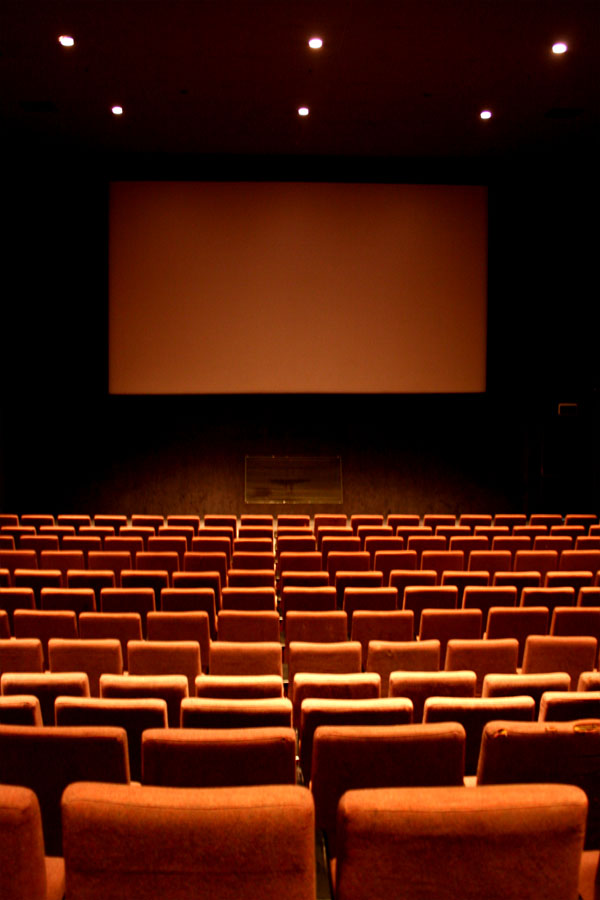 Emissário foram enviados para Paraíba, Alagoas, Ceará, Rio Grande do Norte e Bahia.
Foi enviado José Silvestre Rabello
aos Estados Unidos para pleitear o
reconhecimento da Confederação.
Imagem: Fernando de Sousa from Melbourne, Australia  /  Creative Commons Attribution-Share Alike 2.0 Generic.
História,  2ª Série
A Confederação do Equador
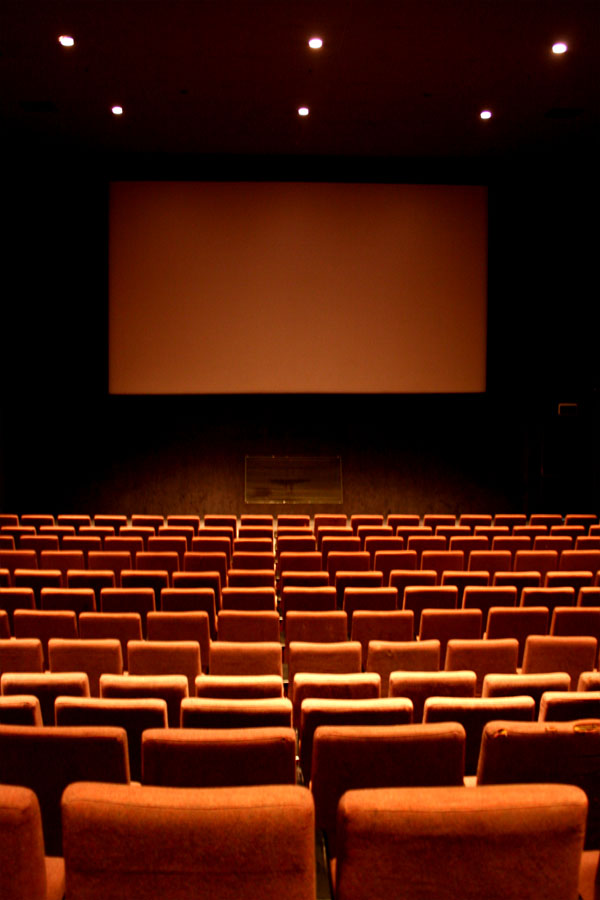 A reação do governo
Imperial foi 
rápida e violenta.
Imagem: Fernando de Sousa from Melbourne, Australia  /  Creative Commons Attribution-Share Alike 2.0 Generic.
História,  2ª Série
A Confederação do Equador
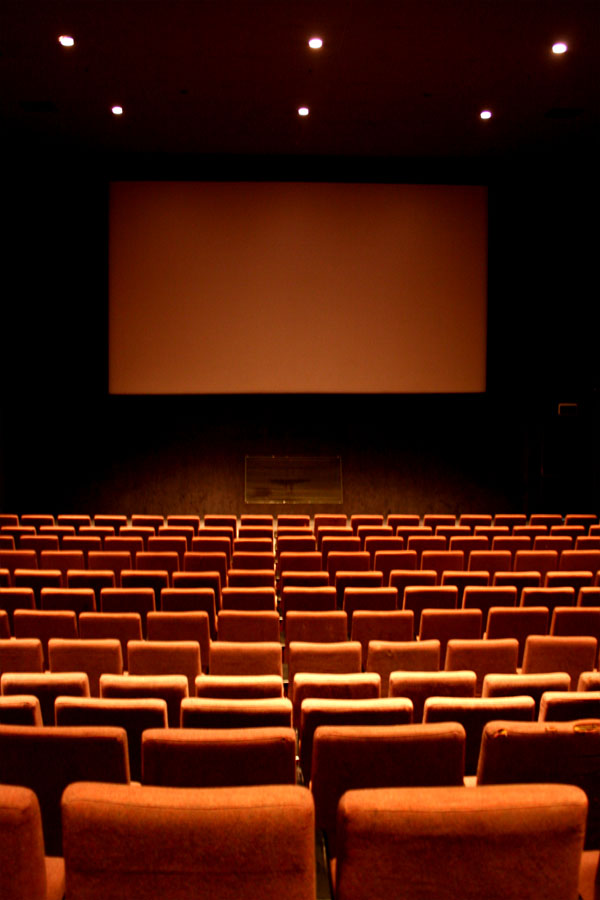 Alexandre Thomas Cochrane (1775-1860),
mercenário escocês, contratado para 
organizar a marinha imperial, foi enviado
com uma frota de cinco navios para
combater os rebeldes.
Imagem: Fernando de Sousa from Melbourne, Australia  /  Creative Commons Attribution-Share Alike 2.0 Generic.
História,  2ª Série
A Confederação do Equador
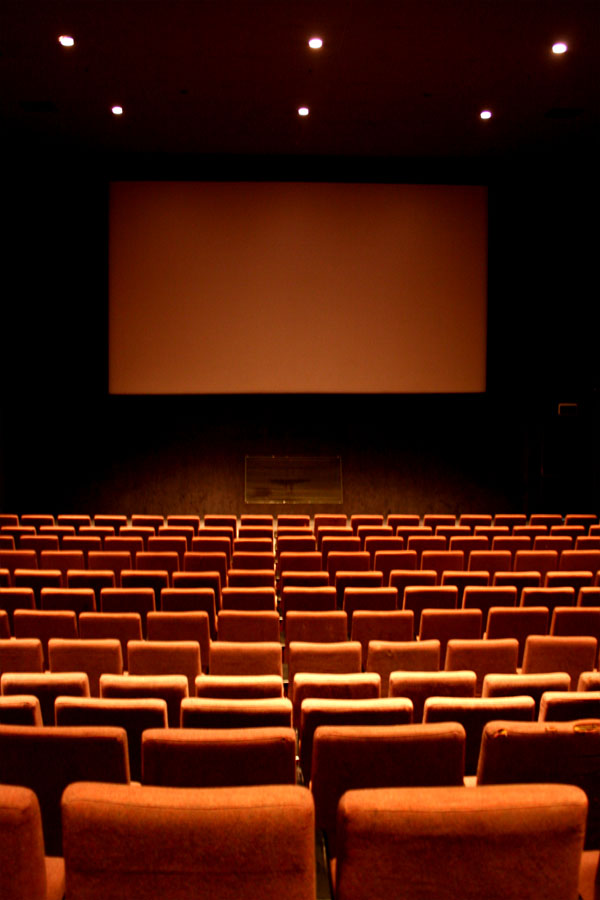 Combate no Recife,
entre o exército
Imperial e as tropas da 
Confederação
do Equador.
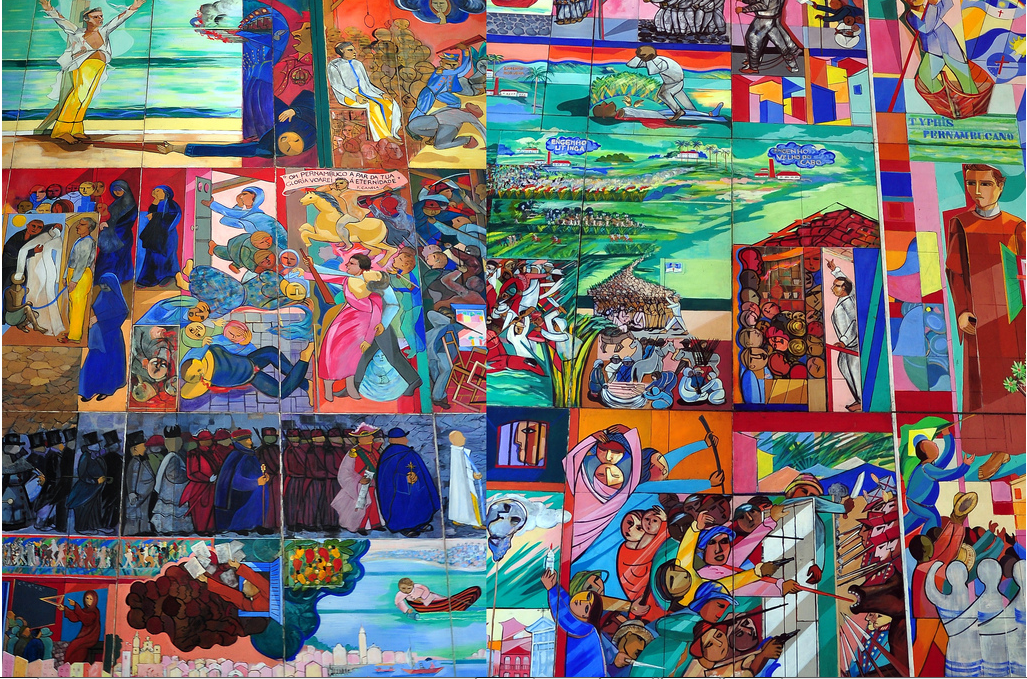 Imagem: Cícero Dias / Recorte do Painel,Revolta de 1817,1881 / Casa da Cultura do Recife.
Imagem: Fernando de Sousa from Melbourne, Australia  /  Creative Commons Attribution-Share Alike 2.0 Generic.
História,  2ª Série
A Confederação do Equador
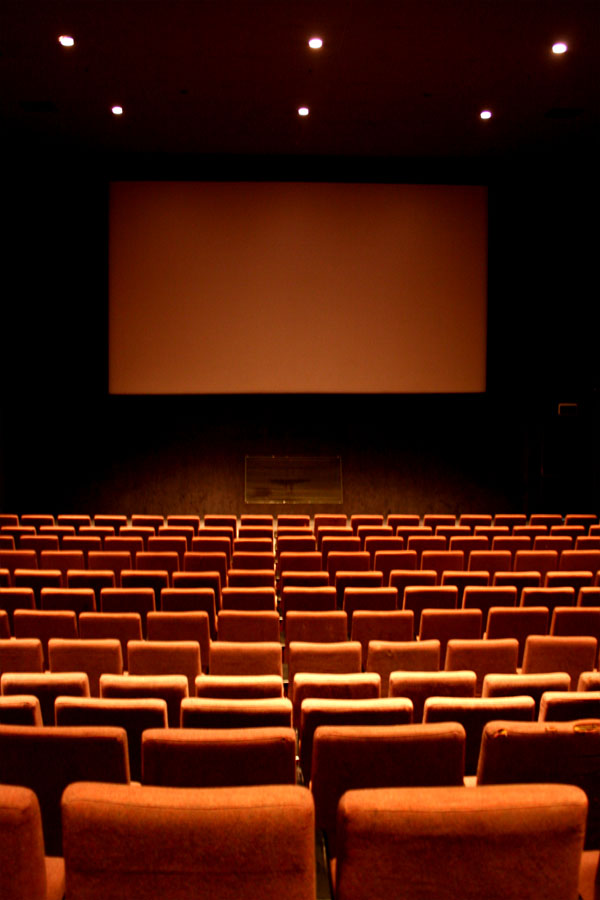 O brigadeiro Francisco de Lima e Silva (1785-1853)
foi enviado, com 1200 homens, para, de Alagoas,
marchar rumo a Pernambuco.
Imagem: Fernando de Sousa from Melbourne, Australia  /  Creative Commons Attribution-Share Alike 2.0 Generic.
História,  2ª Série
A Confederação do Equador
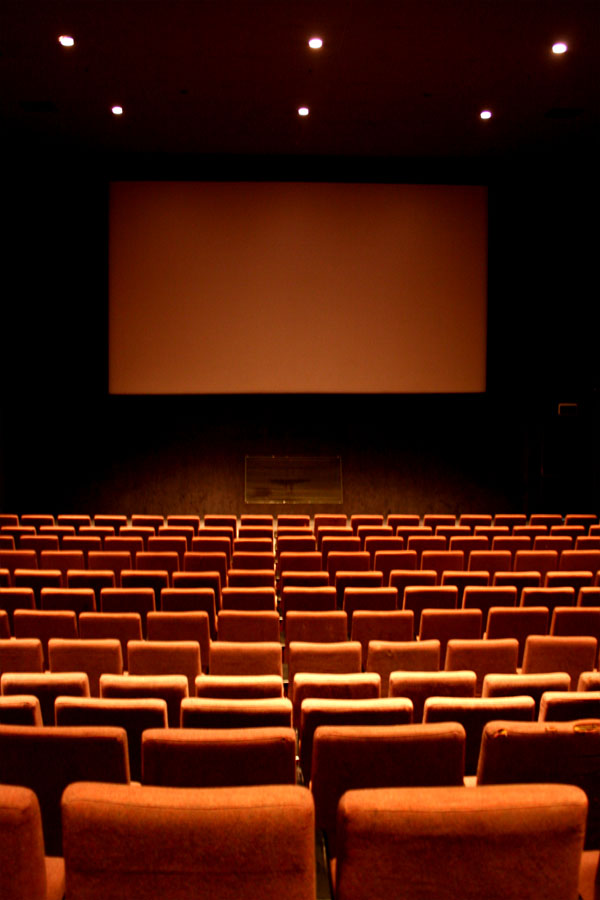 Consta que Cochrane, encarregado
de bloquear os portos pernambucanos,
manteve negociações secretas com Paes de
Andrade. Este lhe ofereceu 400 contos
de réis para aderir à rebelião.
Cochrane exigiu receber dois milhões
de contos de réis.
Imagem: Fernando de Sousa from Melbourne, Australia  /  Creative Commons Attribution-Share Alike 2.0 Generic.
História,  2ª Série
A Confederação do Equador
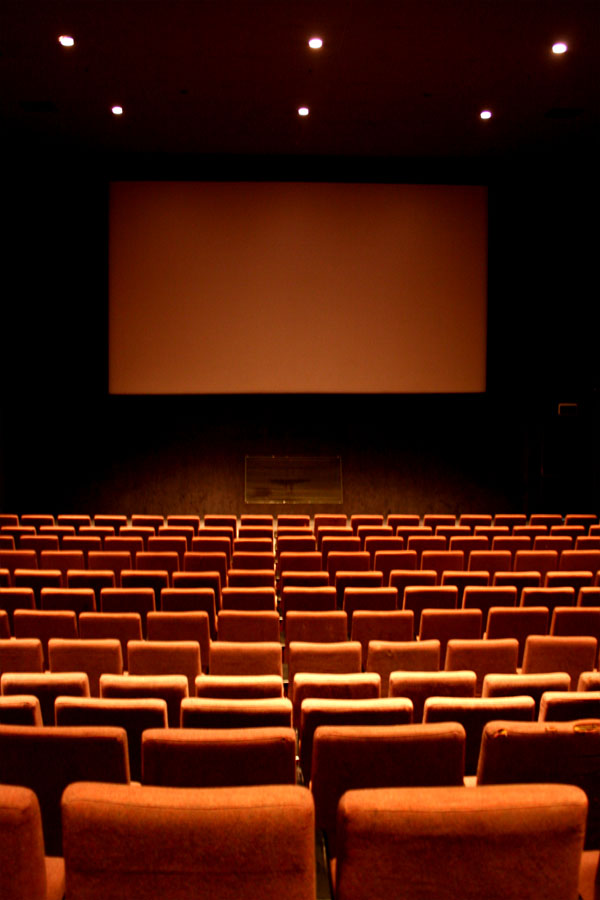 As ideias de Frei Caneca
Imagem: Fernando de Sousa from Melbourne, Australia  /  Creative Commons Attribution-Share Alike 2.0 Generic.
História,  2ª Série
A Confederação do Equador
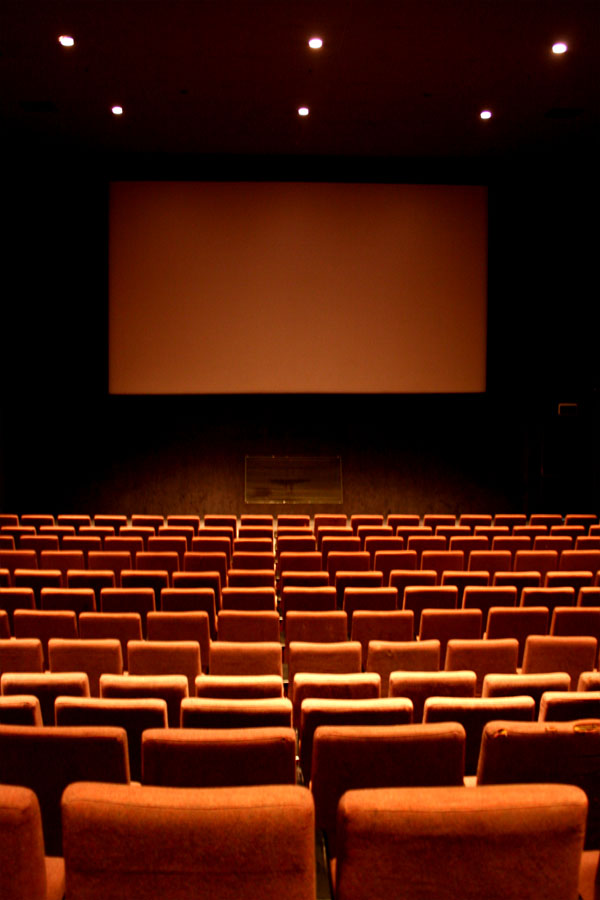 “A todo homem é livre
manifestar os seus
sentimentos e a sua opinião
sobre qualquer objeto”
Imagem: Fernando de Sousa from Melbourne, Australia  /  Creative Commons Attribution-Share Alike 2.0 Generic.
História,  2ª Série
A Confederação do Equador
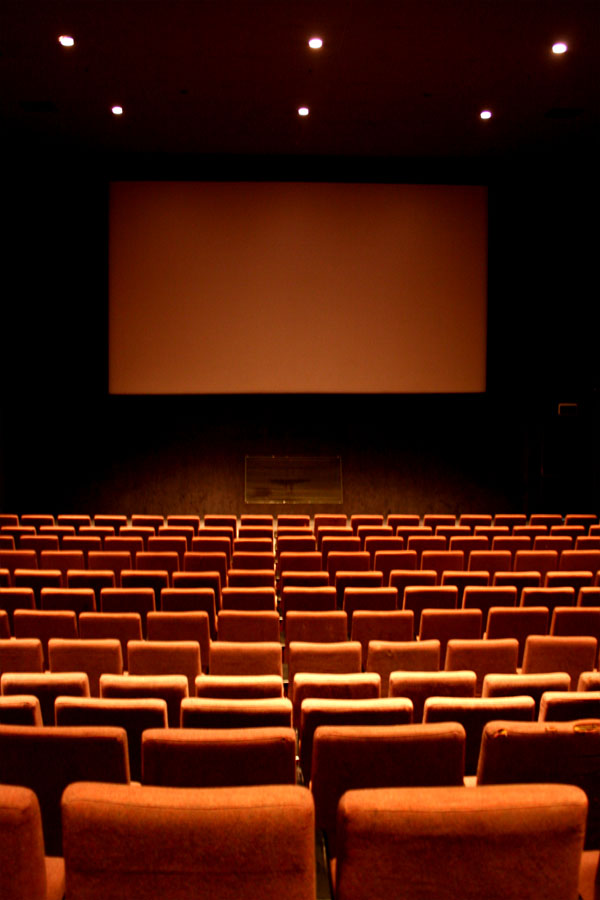 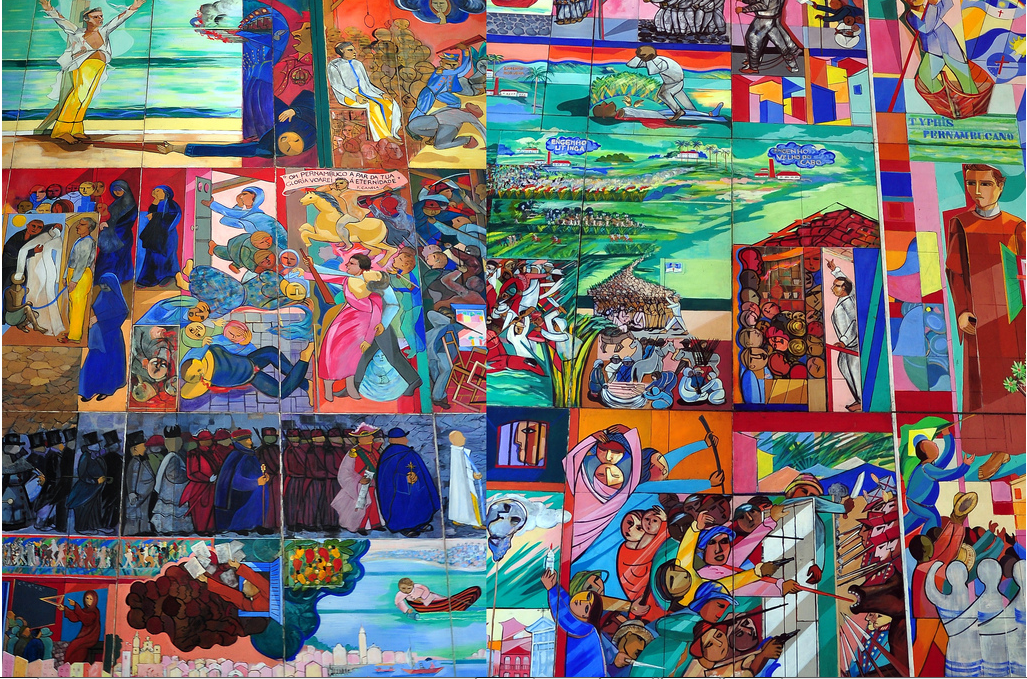 Imagem: Cícero Dias / Recorte do Painel,Revolta de 1817,1881 / Casa da Cultura do Recife.
Condenado à morte, Frei Caneca é acompanhado pelas ruas do Recife.
Imagem: Fernando de Sousa from Melbourne, Australia  /  Creative Commons Attribution-Share Alike 2.0 Generic.
História,  2ª Série
A Confederação do Equador
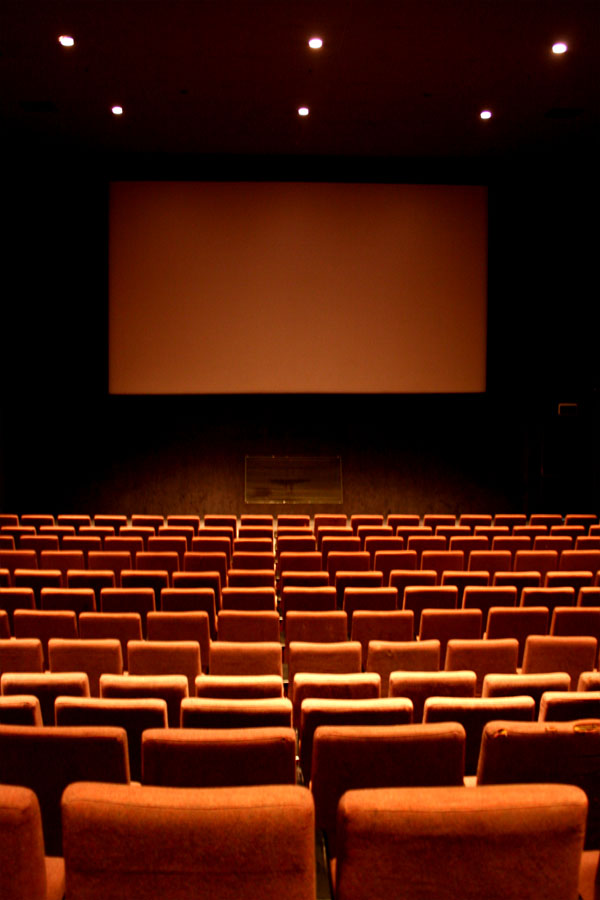 “A liberdade de imprensa, ou outro qualquer meio de publicar estes
sentimentos, não pode ser proibida,
suspensa nem limitada”
Imagem: Fernando de Sousa from Melbourne, Australia  /  Creative Commons Attribution-Share Alike 2.0 Generic.
História,  2ª Série
A Confederação do Equador
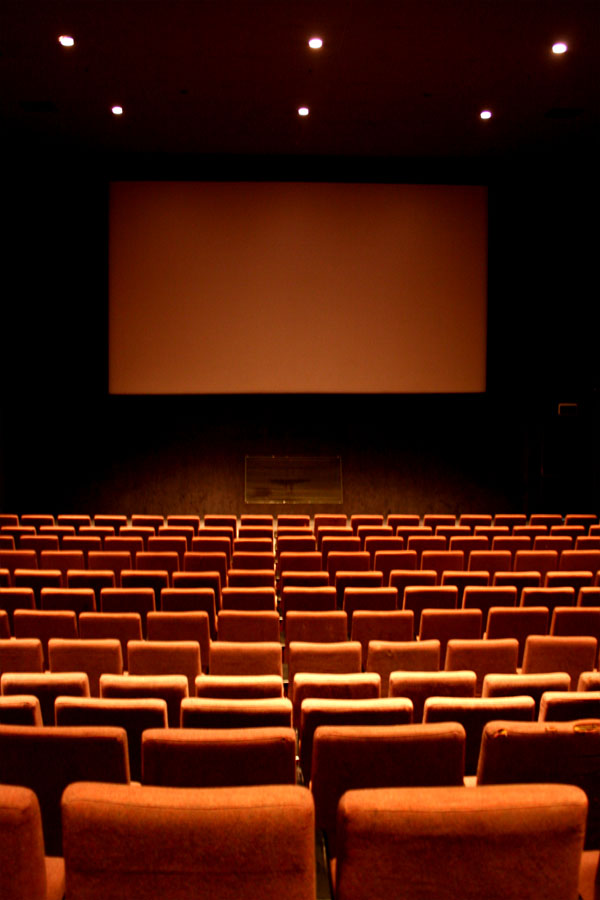 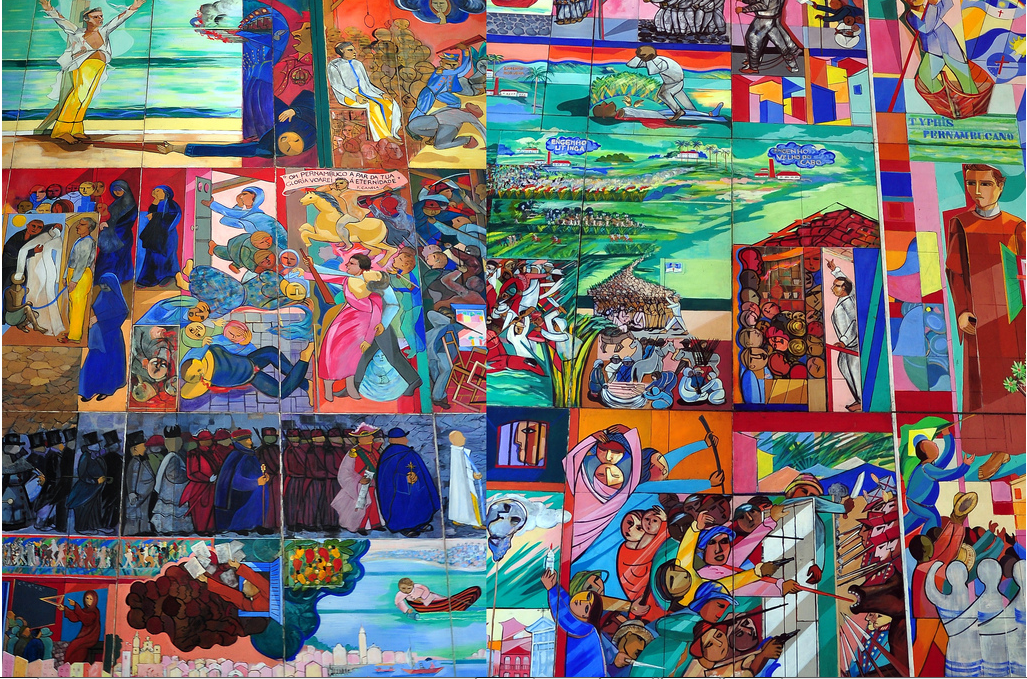 Frei Caneca foi
condenado à forca.
Pena destinada a 
assassinos e bandidos.
Imagem: Cícero Dias / Recorte do Painel, Revolta de 1817,1881 / Casa da Cultura do Recife.
Imagem: Fernando de Sousa from Melbourne, Australia  /  Creative Commons Attribution-Share Alike 2.0 Generic.
História,  2ª Série
A Confederação do Equador
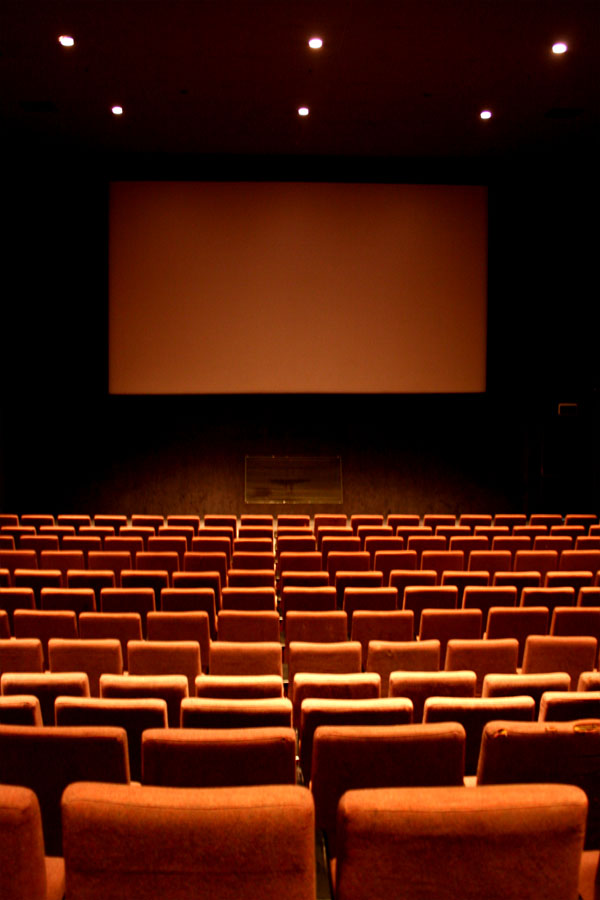 “A igualdade consiste em que 
cada um possa gozar dos
mesmos direitos.”
Imagem: Fernando de Sousa from Melbourne, Australia  /  Creative Commons Attribution-Share Alike 2.0 Generic.
História,  2ª Série
A Confederação do Equador
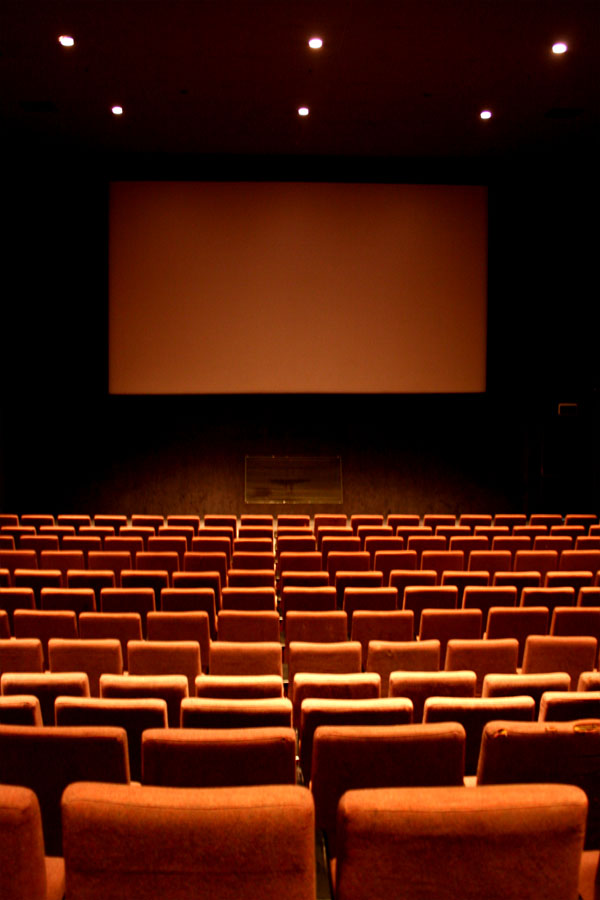 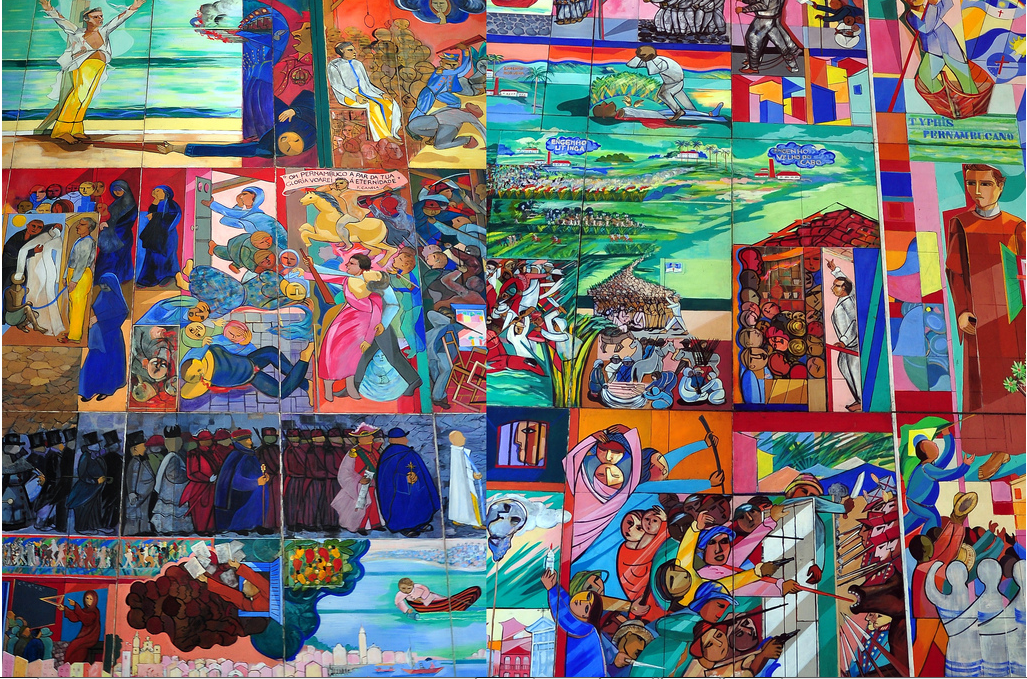 O carrasco se recusou
a executar Frei Caneca.
Prisioneiros e escravos
também se recusaram
e foram espancados.
Imagem: Cícero Dias / Recorte do Painel, Revolta de 1817,1881 / Casa da Cultura do Recife.
Imagem: Fernando de Sousa from Melbourne, Australia  /  Creative Commons Attribution-Share Alike 2.0 Generic.
História,  2ª Série
A Confederação do Equador
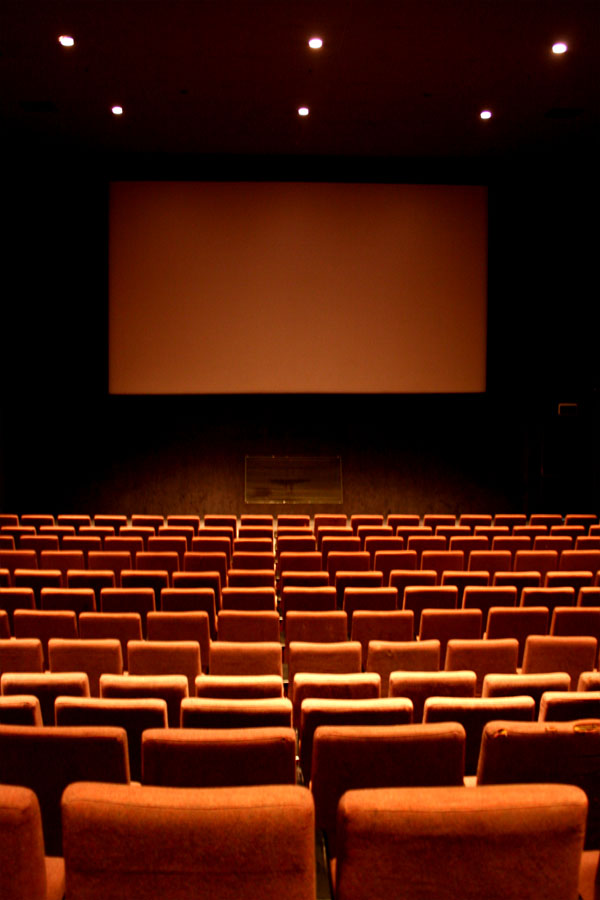 “A lei deve ser igual para todos,
recompensando ou punindo,
protegendo ou reprimindo.”
Imagem: Fernando de Sousa from Melbourne, Australia  /  Creative Commons Attribution-Share Alike 2.0 Generic.
História,  2ª Série
A Confederação do Equador
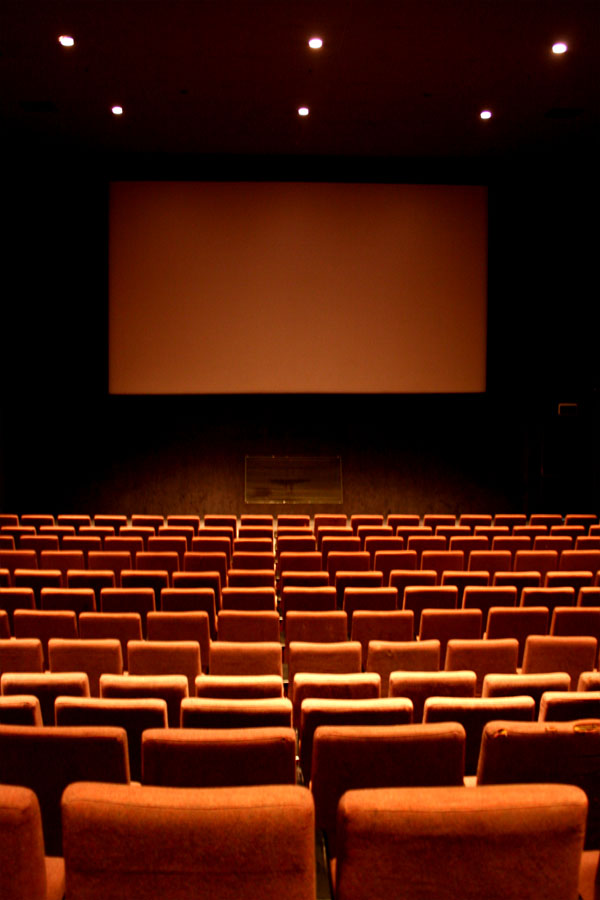 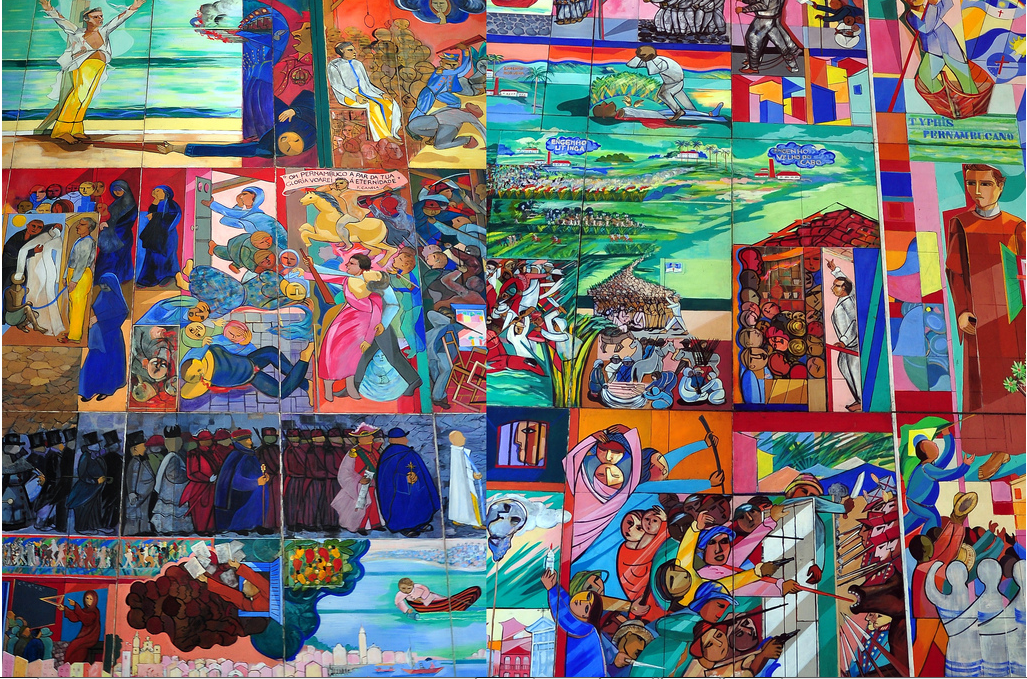 Frei Caneca é 
despojado
de suas vestes
sacerdotais.
Imagem: Cícero Dias / Recorte do Painel, Revolta de 1817,1881 / Casa da Cultura do Recife.
Imagem: Fernando de Sousa from Melbourne, Australia  /  Creative Commons Attribution-Share Alike 2.0 Generic.
História,  2ª Série
A Confederação do Equador
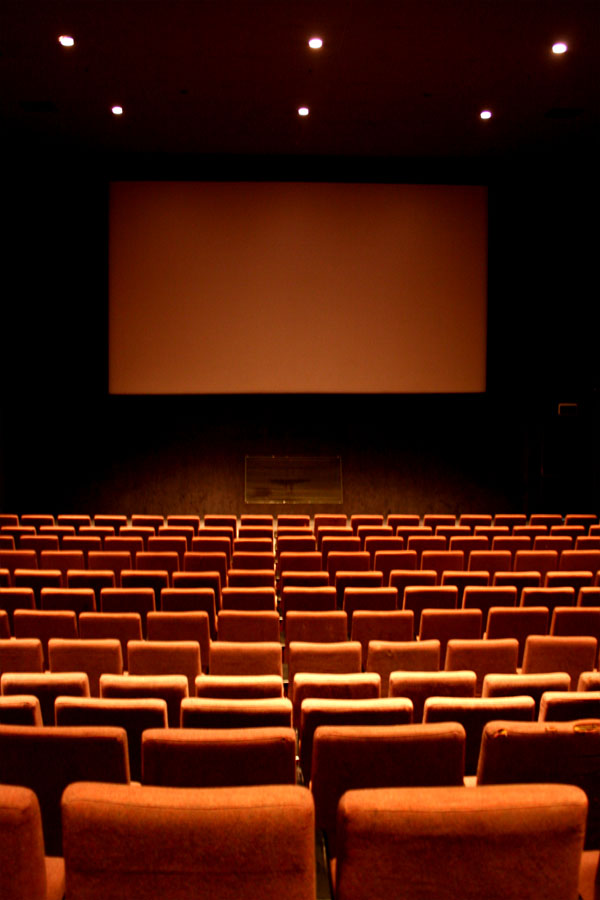 “O direito da propriedade consiste
nisso, em que todo o homem seja
senhor de dispor, à sua vontade,
de seus rendimentos e indústria.”
Imagem: Fernando de Sousa from Melbourne, Australia  /  Creative Commons Attribution-Share Alike 2.0 Generic.
História,  2ª Série
A Confederação do Equador
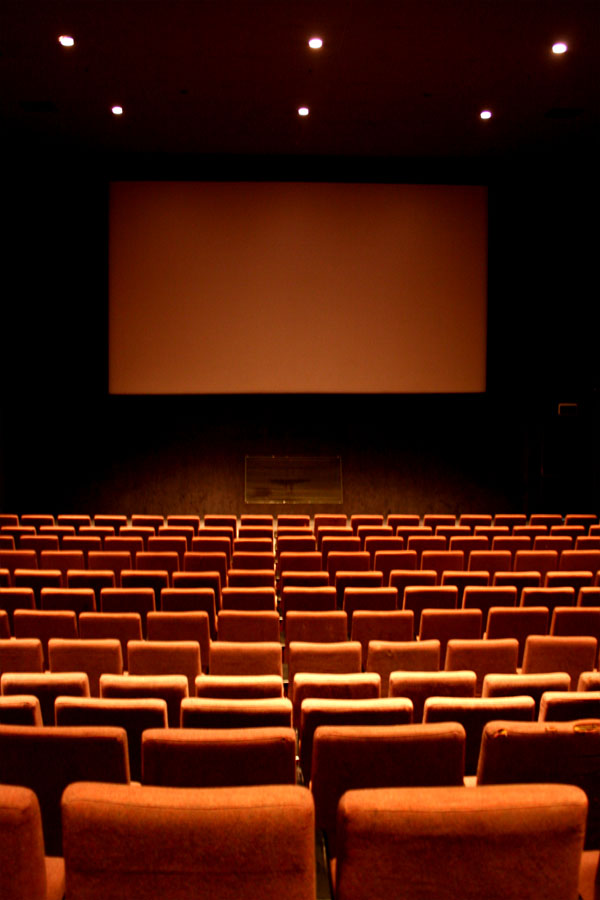 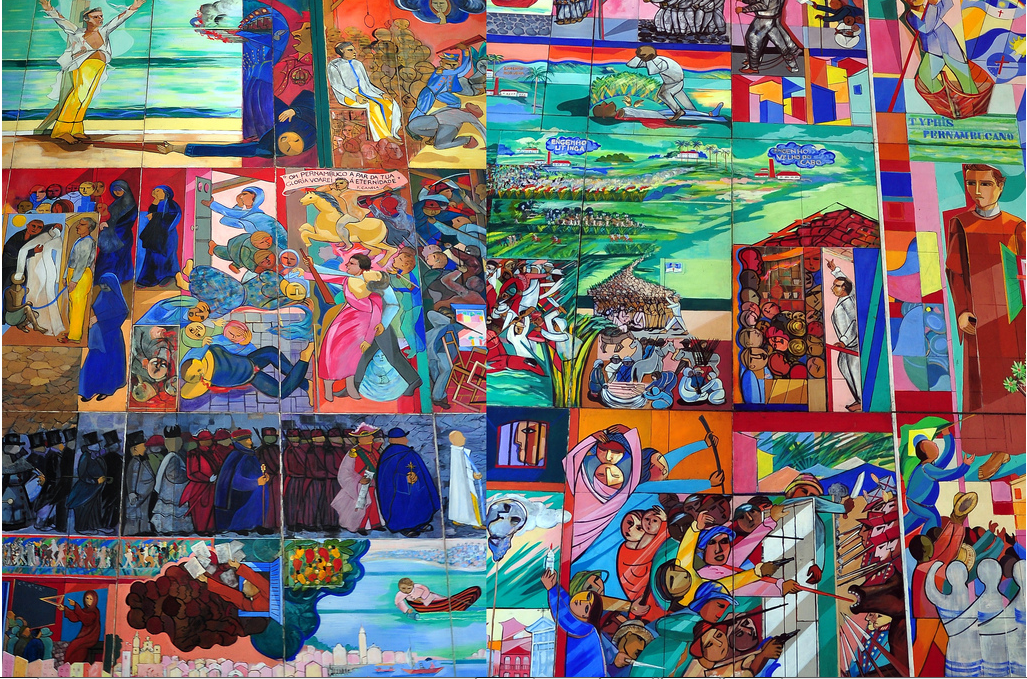 Imagem: Cícero Dias / Recorte do Painel, Revolta de 1817,1881 / Casa da Cultura do Recife.
Recife, 13 de janeiro de 1825.
Frei Caneca é fuzilado.
Imagem: Fernando de Sousa from Melbourne, Australia  /  Creative Commons Attribution-Share Alike 2.0 Generic.
História,  2ª Série
A Confederação do Equador
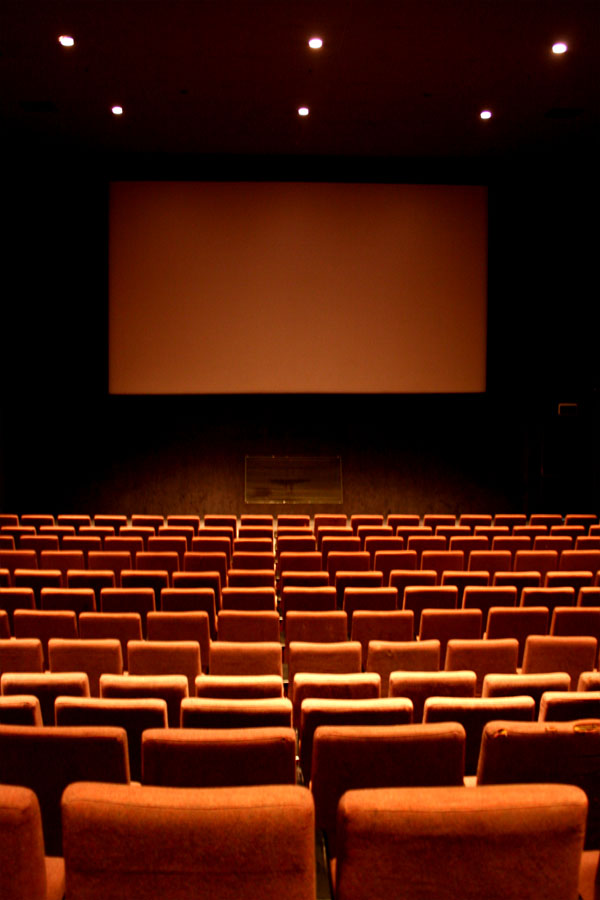 “A instrução elementar é necessária
a todos, e a sociedade a deve prestar
igualmente a todos os seus membros.”
Imagem: Fernando de Sousa from Melbourne, Australia  /  Creative Commons Attribution-Share Alike 2.0 Generic.
História,  2ª Série
A Confederação do Equador
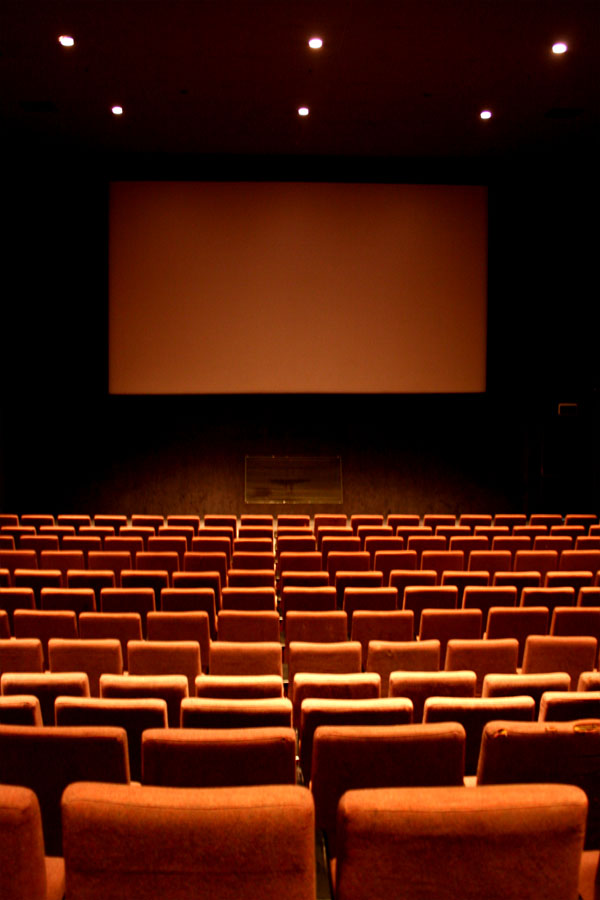 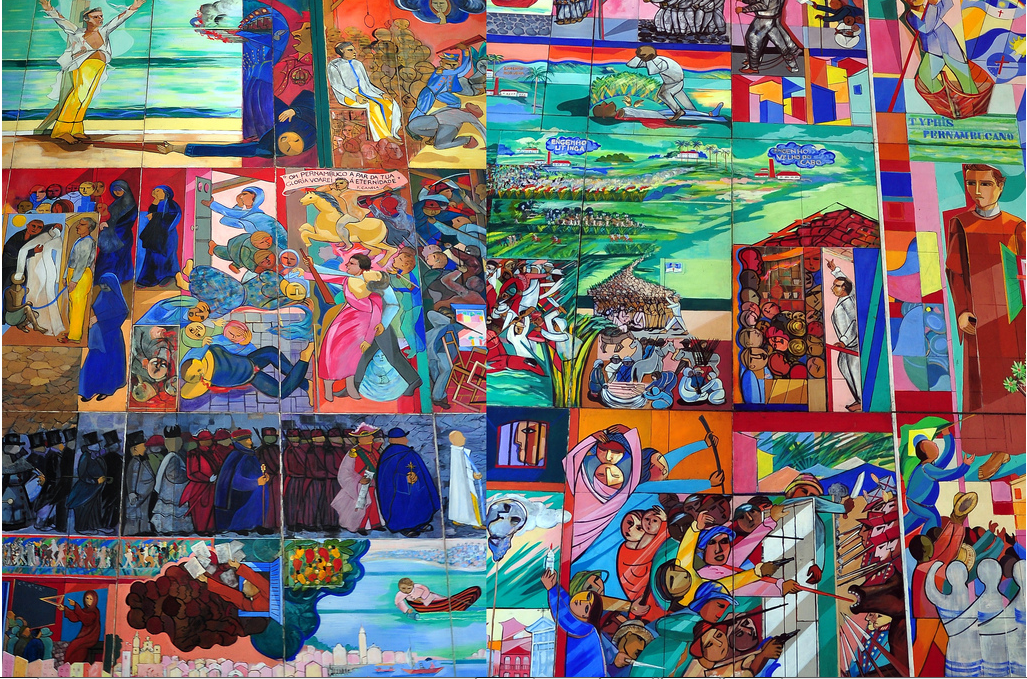 “Oh Pernambuco,
à par da tua glória,
Voarei à eternidade.”
Imagem: Cícero Dias / Recorte do Painel, Revolta de 1817,1881 / Casa da Cultura do Recife.
Imagem: Fernando de Sousa from Melbourne, Australia  /  Creative Commons Attribution-Share Alike 2.0 Generic.
História,  2ª Série
A Confederação do Equador
Professor, reúna os alunos.
História e arte num trabalho
interdisciplinar de tirar o fôlego.
Contar a História de Pernambuco,
num painel.
História,  2ª Série
A Confederação do Equador
Professor e alunos:
Vamos aproveitar para fazer uma leitura
da imagem do painel (próximo slide),
Frei Caneca -  Revolução de 1824,
Óleo sobre tela de Cícero Dias, 1981.
História,  2ª Série
A Confederação do Equador
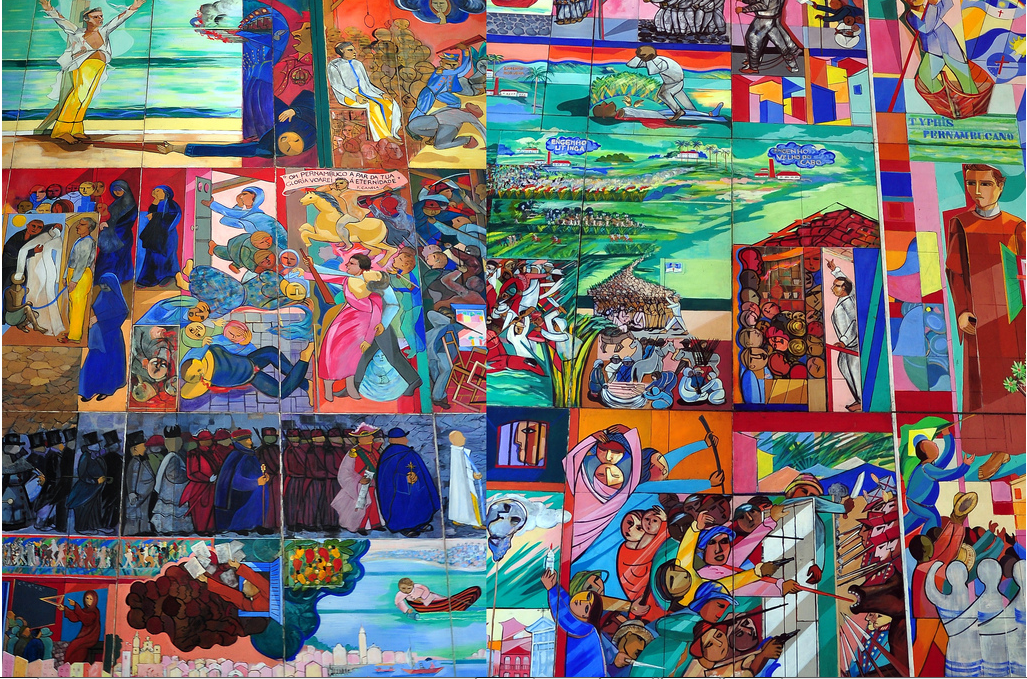 Imagem: Cícero Dias / Painel, Revolta de 1817,1881 / Casa da Cultura do Recife.
História,  2ª Série
A Confederação do Equador
Leitura
Pernambuco em chamas: revoltas e revolução em Pernambuco
Ed. Massagana -  Fundação Joaquim Nabuco.
NA INTERNET
Revista de História da Biblioteca Nacional
História
.com.br
REVISTA DE
http://www.revistadehistoria.com.br/secao/o-matirio-de-frei-caneca-pelo-olhar-de-cicero-dias
Painel do artista Pernambuco homenageia religioso, retratando os momentos cruciais das revoluções de 1817

Evaldo Cabral de Mello
Tabela de Imagens
Tabela de Imagens